Тема
Докладчик
Заголовок
Что такое Lorem Ipsum?

Lorem Ipsum - это текст-"рыба", часто используемый в печати и вэб-дизайне. Lorem Ipsum является стандартной "рыбой" для текстов на латинице с начала XVI века. В то время некий безымянный печатник создал большую коллекцию размеров и форм шрифтов, используя Lorem Ipsum для распечатки образцов. Lorem Ipsum не только успешно пережил без заметных изменений пять веков, но и перешагнул в электронный дизайн.
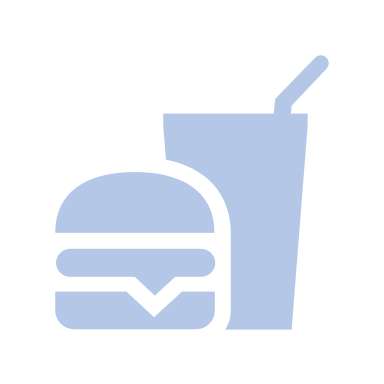 Что такое Lorem Ipsum?

Lorem Ipsum - это текст-"рыба", часто используемый в печати и вэб-дизайне. Lorem Ipsum является стандартной "рыбой" для текстов на латинице с начала XVI века. В то время некий безымянный печатник создал большую коллекцию размеров и форм шрифтов, используя Lorem Ipsum для распечатки образцов. Lorem Ipsum не только успешно пережил без заметных изменений пять веков, но и перешагнул в электронный дизайн.
Слайд 2
Заголовок
Что такое Lorem Ipsum?

Lorem Ipsum - это текст-"рыба", часто используемый в печати и вэб-дизайне. Lorem Ipsum является стандартной "рыбой" для текстов на латинице с начала XVI века. В то время некий безымянный печатник создал большую коллекцию размеров и форм шрифтов, используя Lorem Ipsum для распечатки образцов. Lorem Ipsum не только успешно пережил без заметных изменений пять веков, но и перешагнул в электронный дизайн.
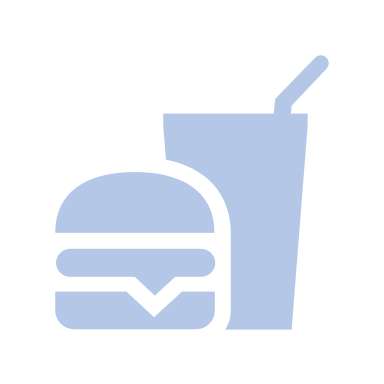 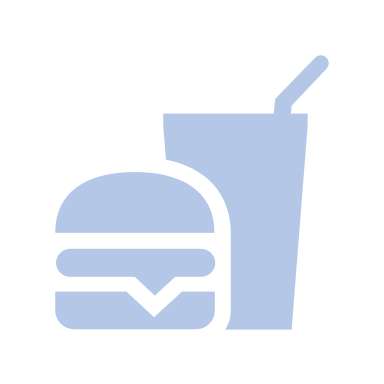 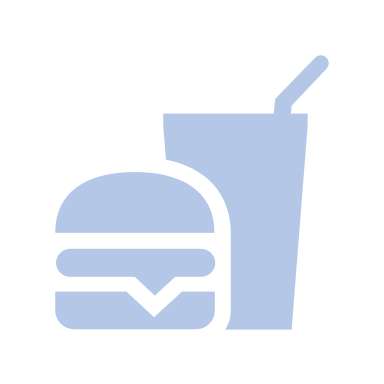 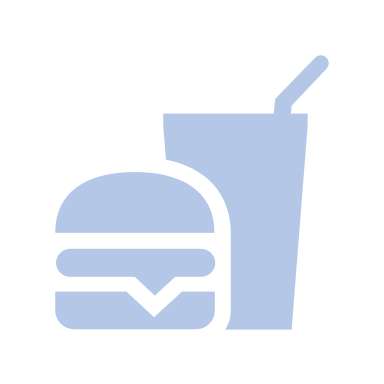 Что такое Lorem Ipsum?

Lorem Ipsum - это текст-"рыба", часто используемый в печати и вэб-дизайне. Lorem Ipsum является стандартной "рыбой" для текстов на латинице с начала XVI века. В то время некий безымянный печатник создал большую коллекцию размеров и форм шрифтов, используя Lorem Ipsum для распечатки образцов. Lorem Ipsum не только успешно пережил без заметных изменений пять веков, но и перешагнул в электронный дизайн.
Слайд 3
Заголовок
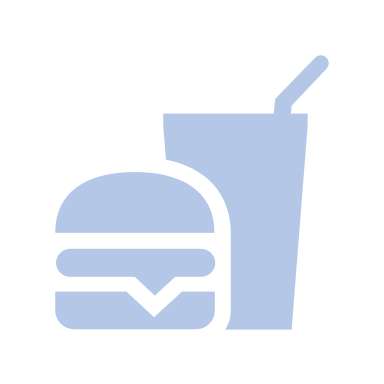 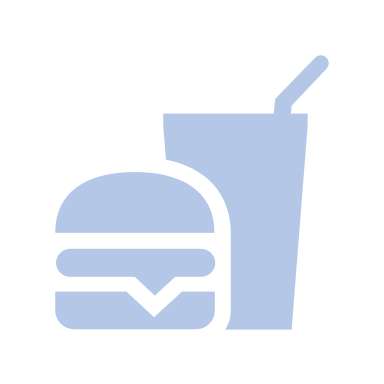 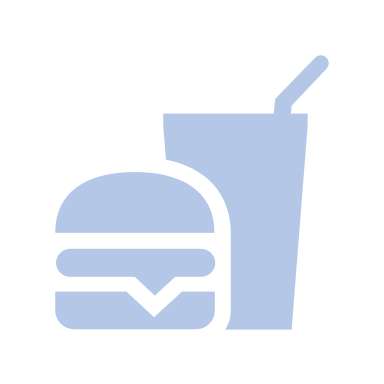 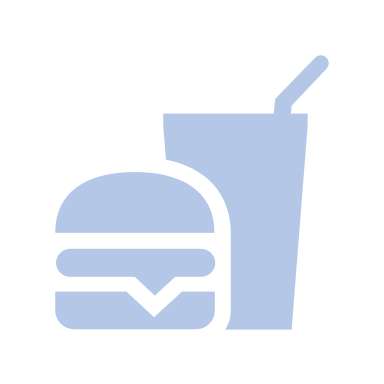 Что такое Lorem Ipsum?

Lorem Ipsum - это текст-"рыба", часто используемый в печати и вэб-дизайне. Lorem Ipsum является стандартной "рыбой" для текстов на латинице с начала XVI века. В то время некий безымянный печатник создал большую коллекцию размеров и форм шрифтов, используя Lorem Ipsum для распечатки образцов. Lorem Ipsum не только успешно пережил без заметных изменений пять веков, но и перешагнул в электронный дизайн.
Что такое Lorem Ipsum?

Lorem Ipsum - это текст-"рыба", часто используемый в печати и вэб-дизайне. Lorem Ipsum является стандартной "рыбой" для текстов на латинице с начала XVI века. В то время некий безымянный печатник создал большую коллекцию размеров и форм шрифтов, используя Lorem Ipsum для распечатки образцов. Lorem Ipsum не только успешно пережил без заметных изменений пять веков, но и перешагнул в электронный дизайн.
Слайд 4
Коммуникации
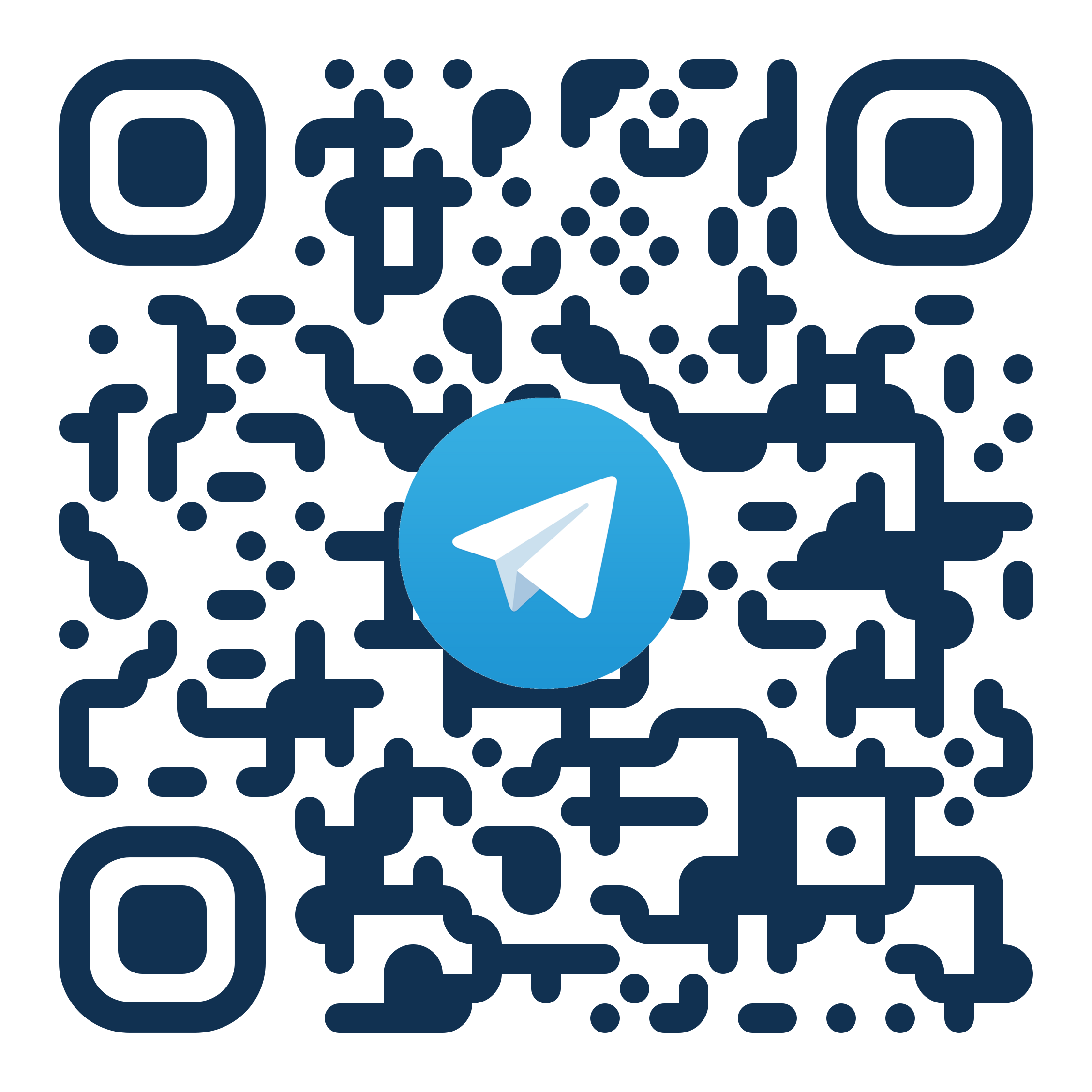 На сайте Княгининского университета:
https://ngieu.ru/kadry-budushchego/
в Телеграм-канале:
https://t.me/kadrybudushegoNN
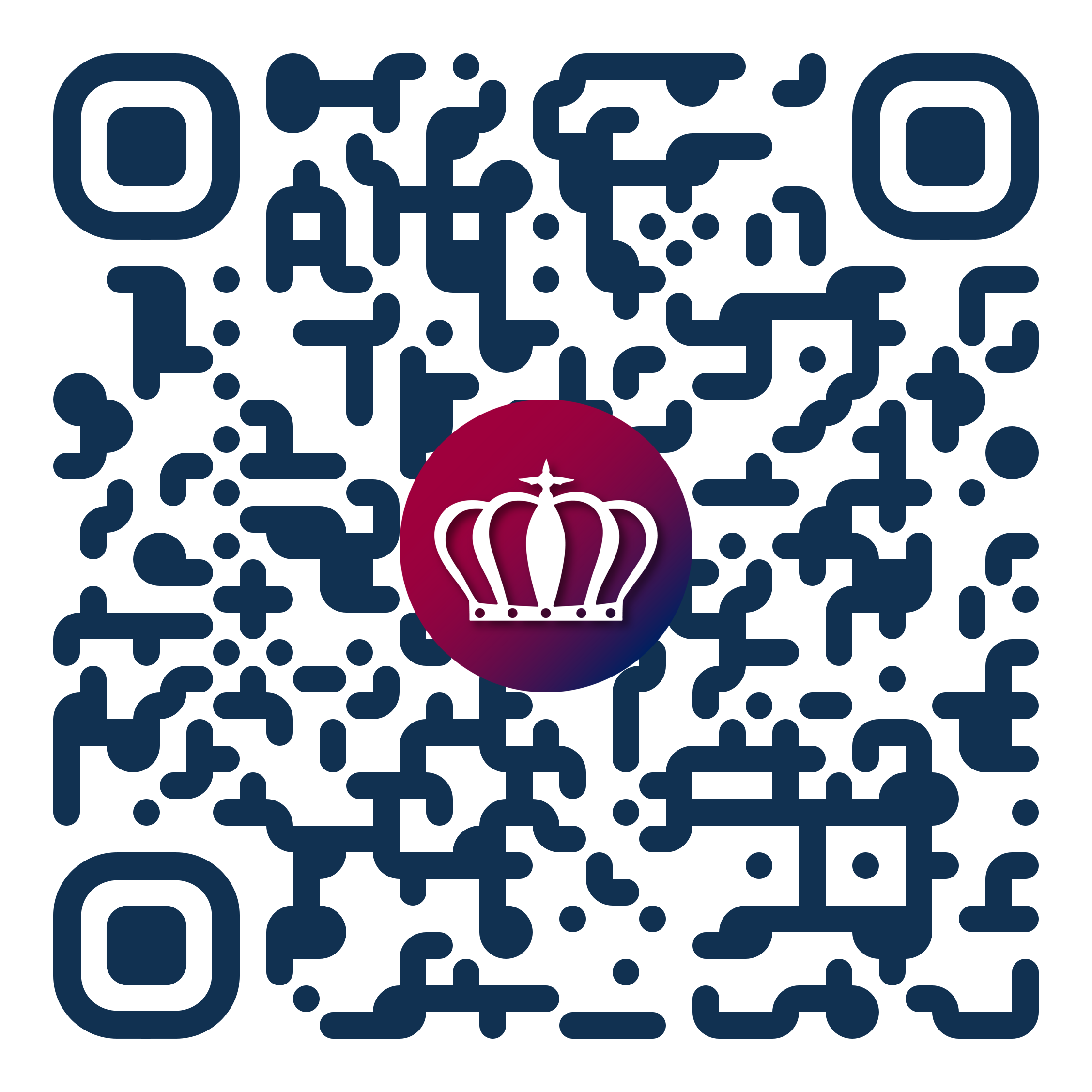 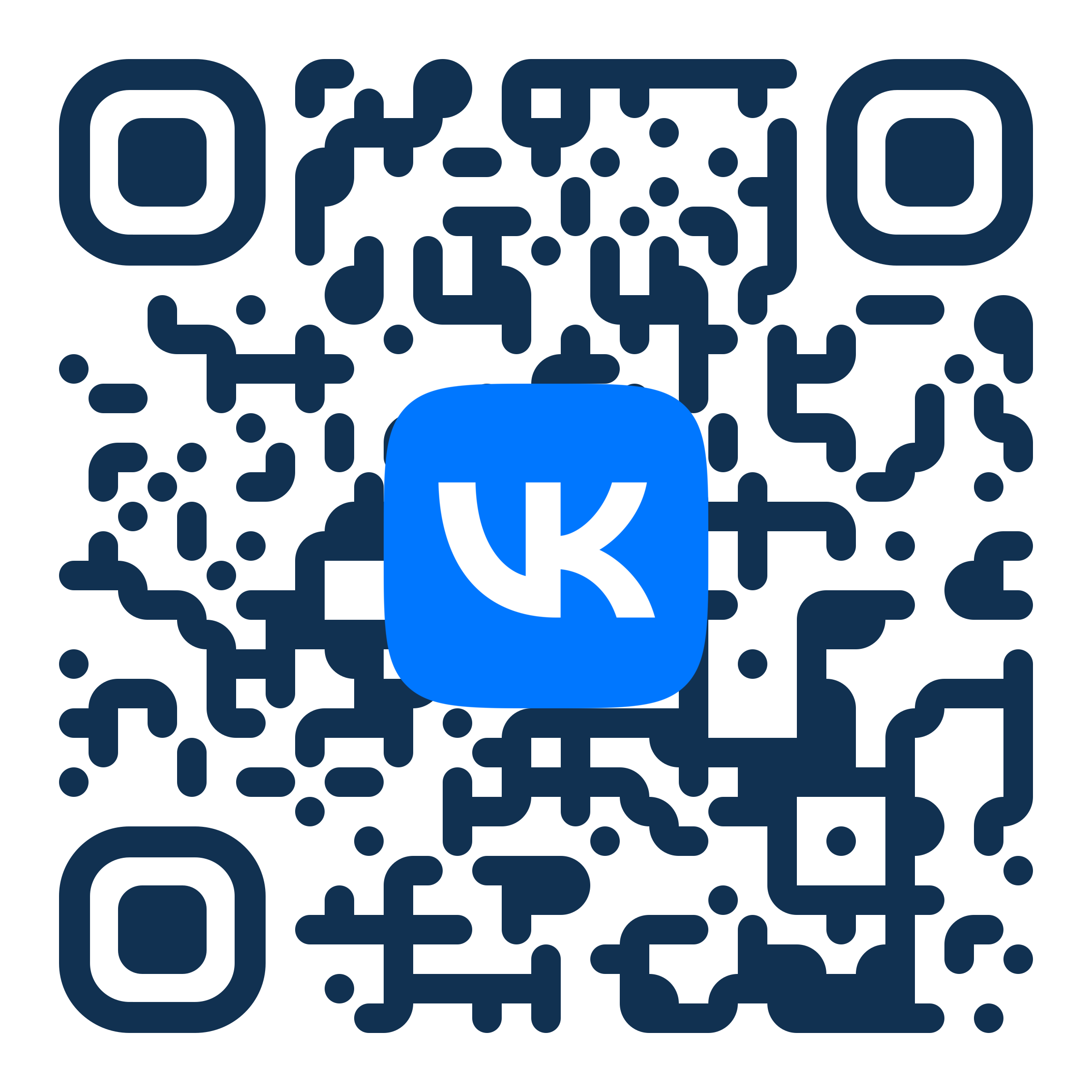 в группе социальной сети ВКонтакте:
https://vk.com/kadrybudushchego52
Слайд 5
Тема
Докладчик